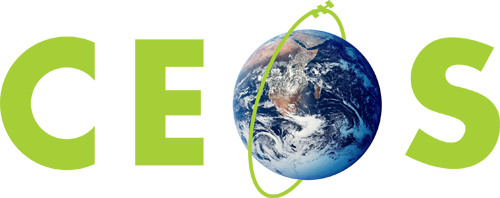 Committee on Earth Observation Satellites
Title Goes Here
Organization
CEOS Plenary 2019
Agenda Item #
Ha Noi, Viet Nam
14 – 16 October 2019
Presenter Guidance
Presenters should name their files using the following convention:
AgendaItemNumber_LastName_Subject_Version.pptx (e.g., 1.5_Holloway_Communications_v2.pptx)
Reporting to support discussion or decision is encouraged, but historical context and detailed reporting should be provided as pre-meeting reading material or in background slides.
Materials should explicitly highlight the decisions, endorsements, outcomes, or actions you are seeking at Plenary. The more explicit you are with the required actions, the better. Do feel free to propose draft action text for consideration – it may be revised, but will help with the efficient preparation of the Plenary actions record.
Materials should be sent to matthew@symbioscomms.com and kim.e.holloway@nasa.gov
Documents for endorsement: no later than October 1
Presentations: no later than October 8
2